স্বাগতম
মোঃ কামরুজ-জামান 
সহকারী শিক্ষক
খেদাপাড়া মা/বি 
মনিরামপুর, যশোর।
শ্রেণি- ৯ম
বিষয়- বাংলা ১ম পত্র
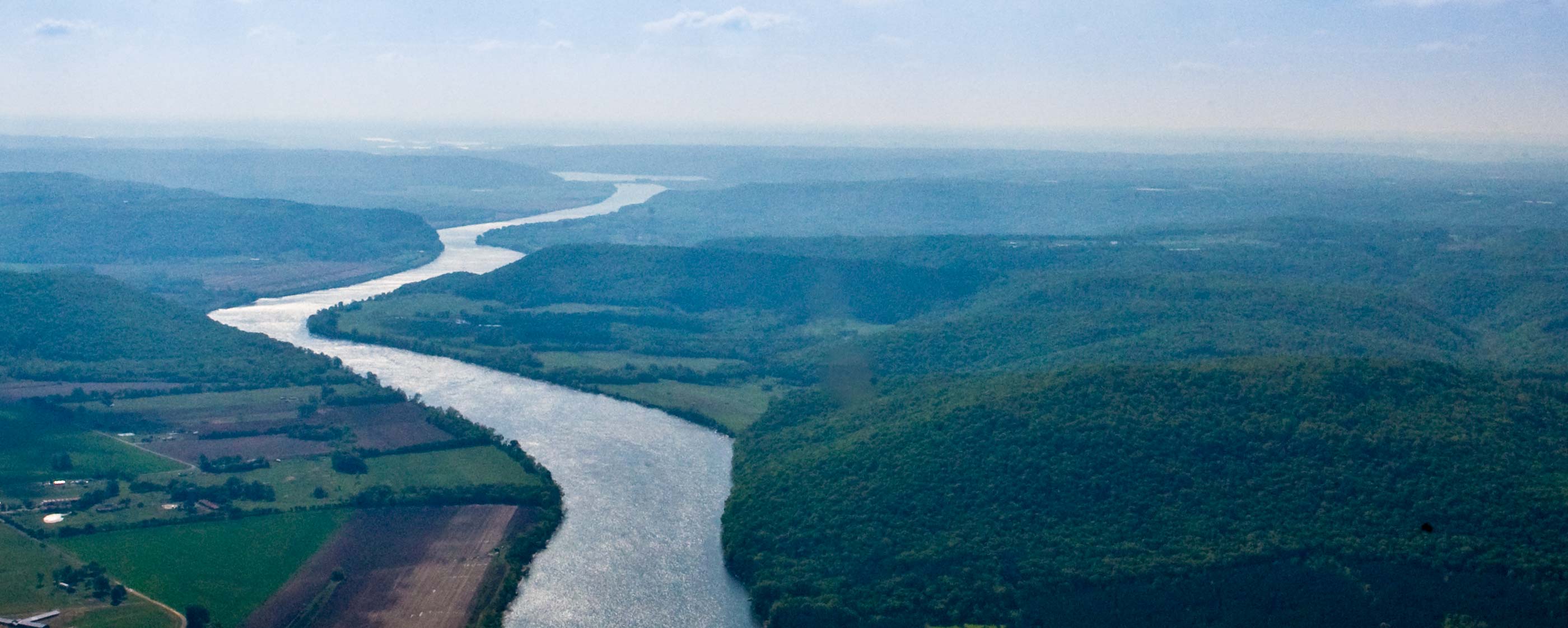 “কপোতাক্ষ নদ”
শিখনফল
এই পাঠ শেশে শিক্ষার্থীরা,
1) নতুন শব্দের অর্থ বলতে পারবে।
2) অমিত্রাক্ষর ছন্দের  সংজ্ঞা দিতে পারবে।
3) চতুর্দশপদী কবিতার সংজ্ঞা লিখতে পারবে।
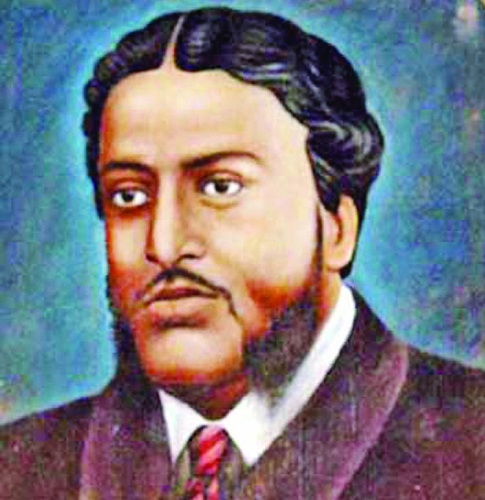 মাইকেল মধুসূদন দত্ত
আদর্শ পাঠ 


সরব পাঠ
সতত
সব সময়
বিরলে
নিরিবিলি
নিশা
রাত্রি
আমার
মোর
সতত হে নদ তুমি পড় মোর মনে=১৪ টি অক্ষর 
সতত তোমার কথা ভাবি এ বিরলে,=১৪ টি অক্ষর 
সতত যেমতি লোক নিশার স্বপনে=১৪ টি অক্ষর  
শোনে মায়া মন্ত্রধ্বনি তব কলকলে=১৪ টি অক্ষর
[Speaker Notes: অক্ষর বিন্যাস করে বুঝিয়ে দিব এবং চতুর্দশপদী কবিতার সঙ্গা বলব।]
জোড়ায়  কাজ
কপোতাক্ষ নদ কী জাতীয় কবিতা? 
চতুর্দশপদী কবিতা বলতে কী বুঝ?
১ম চরণ-   সতত হে নদ তুমি পড় মোর মনে
 ১ম চরণ-    সতত তোমার কথা ভাবি এ বিরলে
 ১ম চরণ-    সতত যেমতি লোক নিশার স্বপনে
 ১ম চরণ-    শোনে মায়া মন্ত্রধ্বনি তব কলকলে
[Speaker Notes: অন্ত মিল বর্ণনা করে অমিত্রাক্ষর ছন্দ  বুঝাব।]
দলীয় কাজ
১) অমিত্রাক্ষর ছন্দ বলতে কী বুঝ? উদাহরণ দাও
মূল্যায়ন
চতুর্দশপদী কবিতা বলতে কী বুঝ? 
অমিত্রাক্ষর ছন্দের সংজ্ঞা দাও 
কপোতাক্ষ নদ কী জাতীয় কবিতা?
বাড়ির কাজ
কপোতাক্ষ নদ কবিতায় কবি স্বদেশপ্রেমের যে স্বাক্ষর রেখেছেন তার পরিচয় দাও।
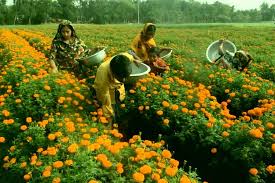